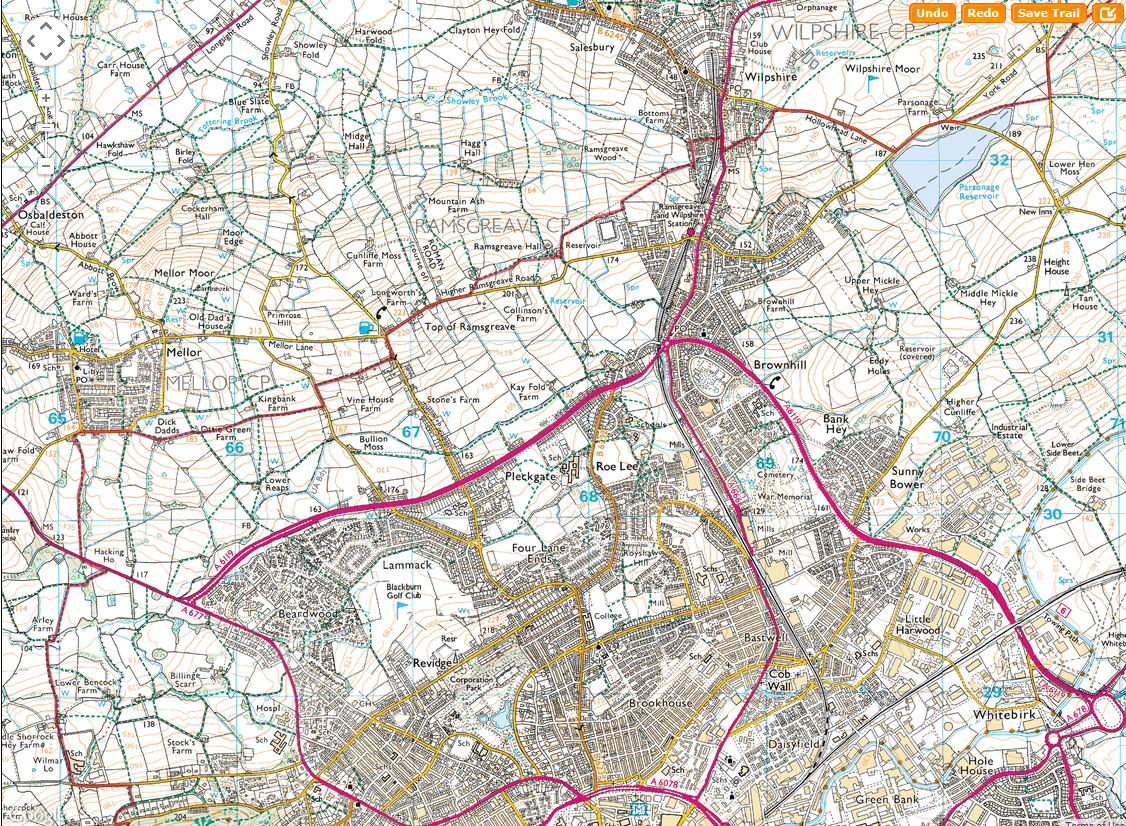 SHEET 5
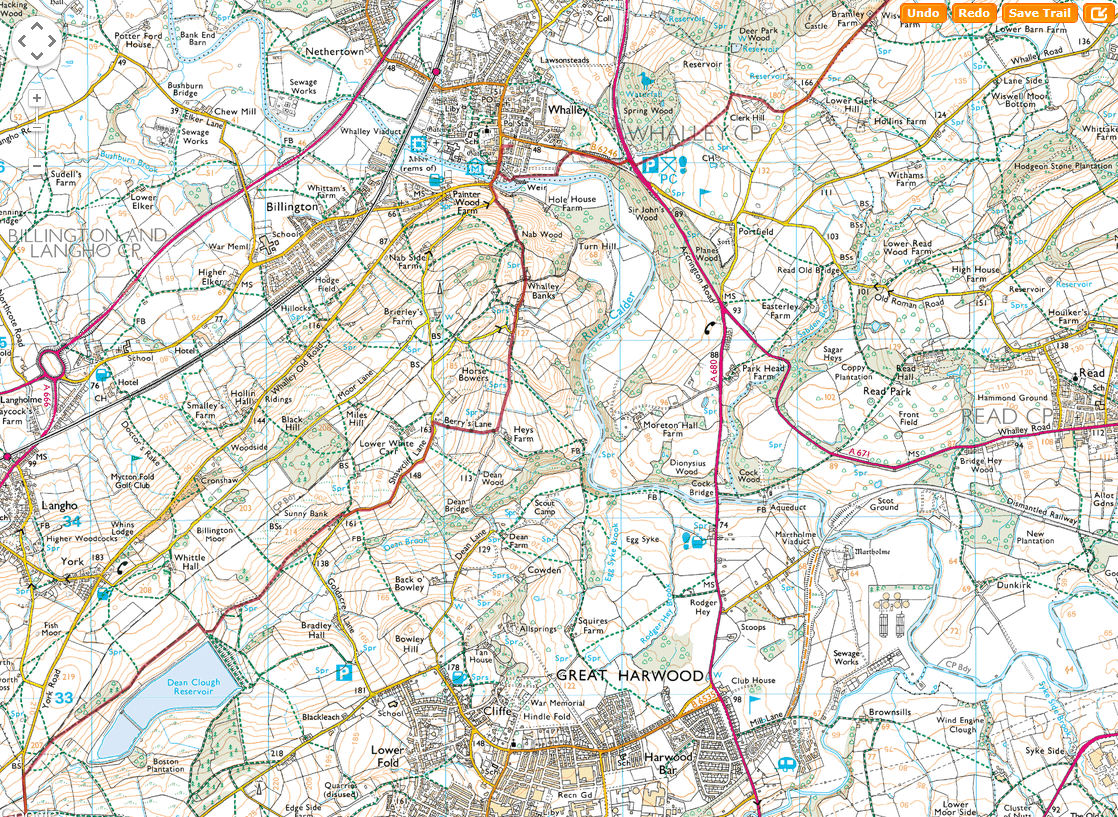 CP3
SHEET 6
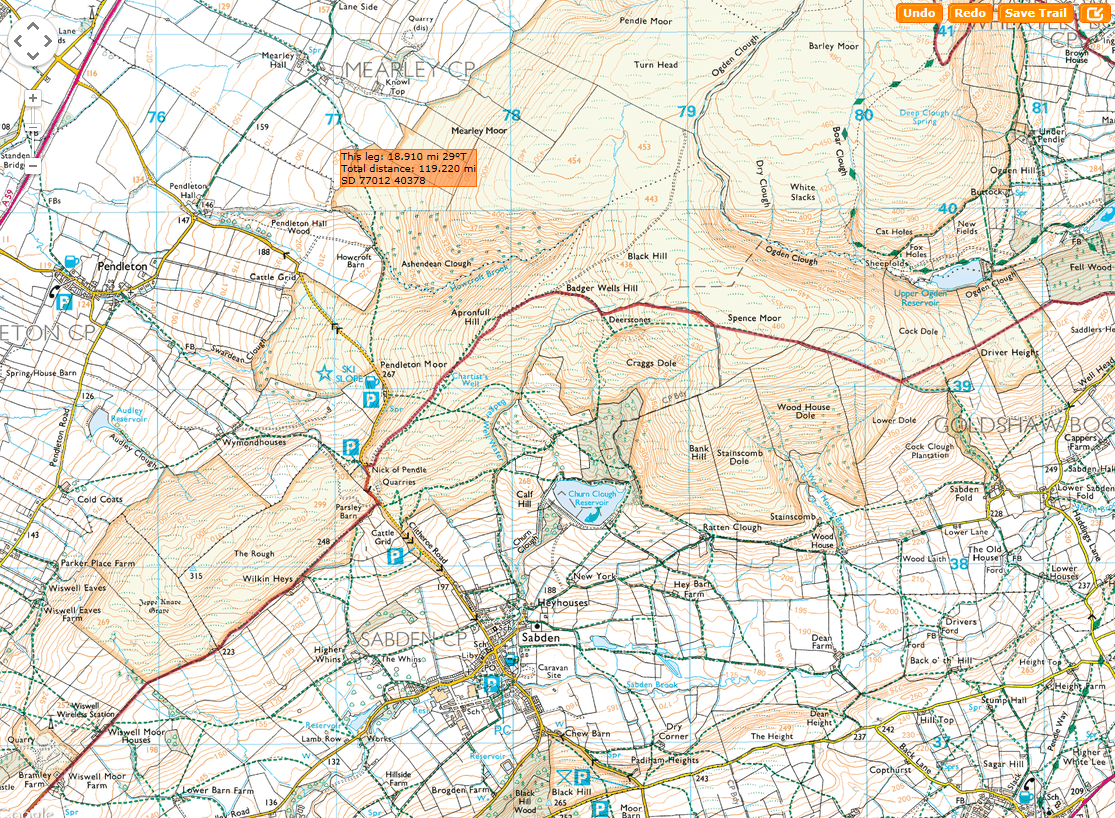 SHEET 7
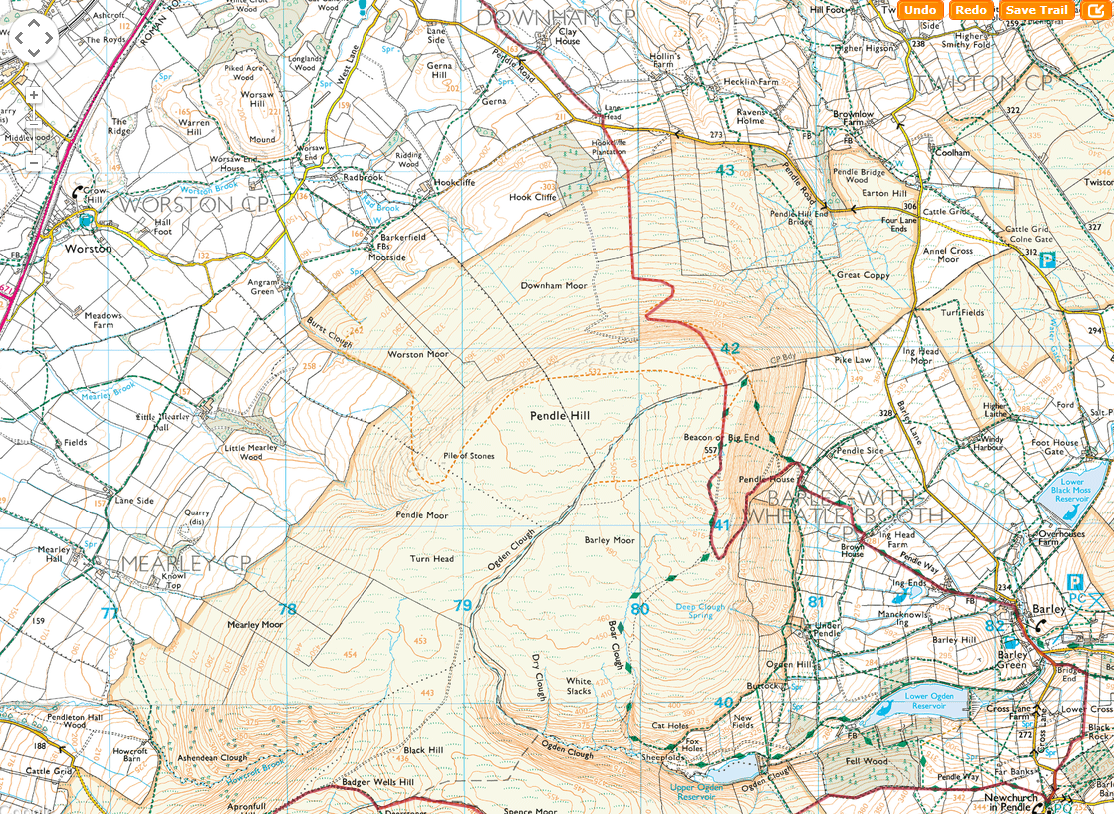 SHEET 8
CP4